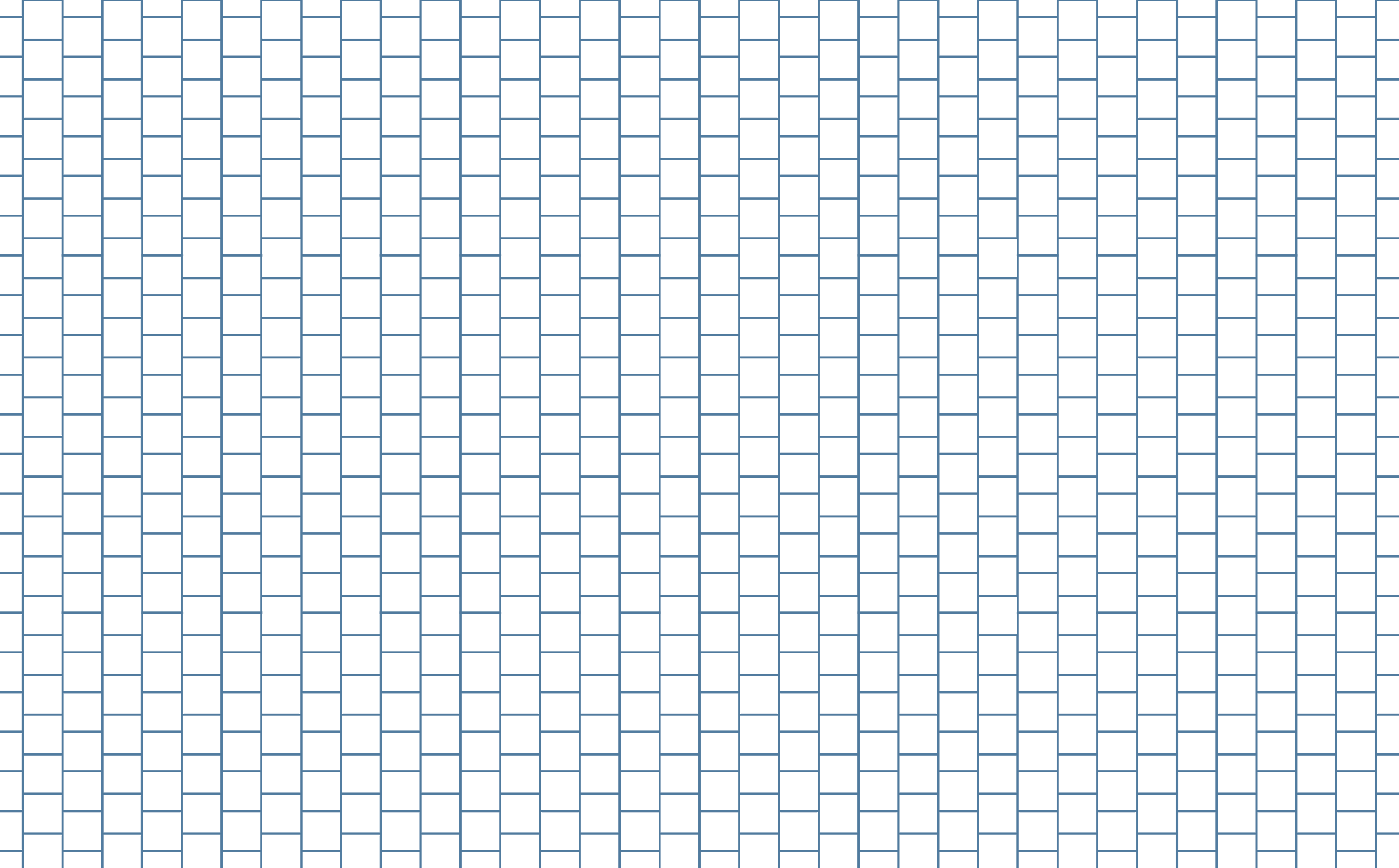 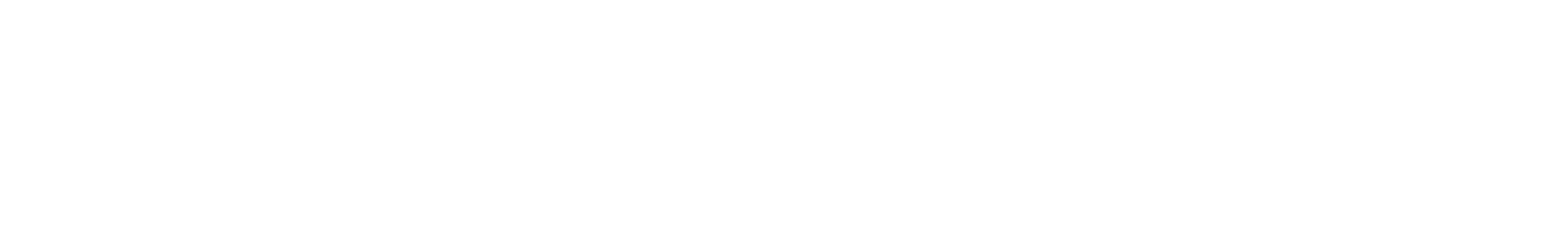 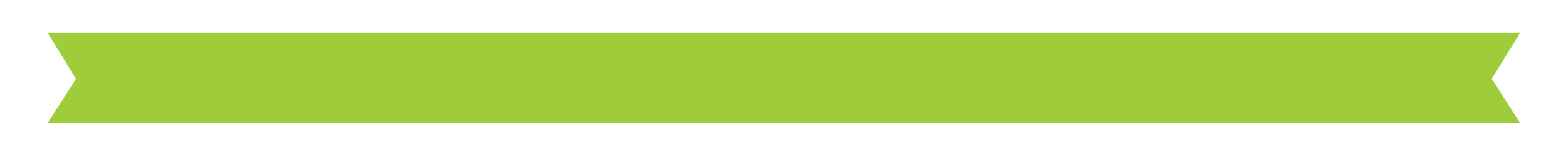 Algortihms and Everyday Life (Higher Levels)
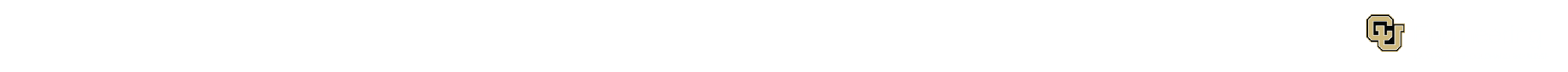 ALGORITHMS
STEP 1…
STEP 4…
STEP 2…
STEP 5…
STEP 3…
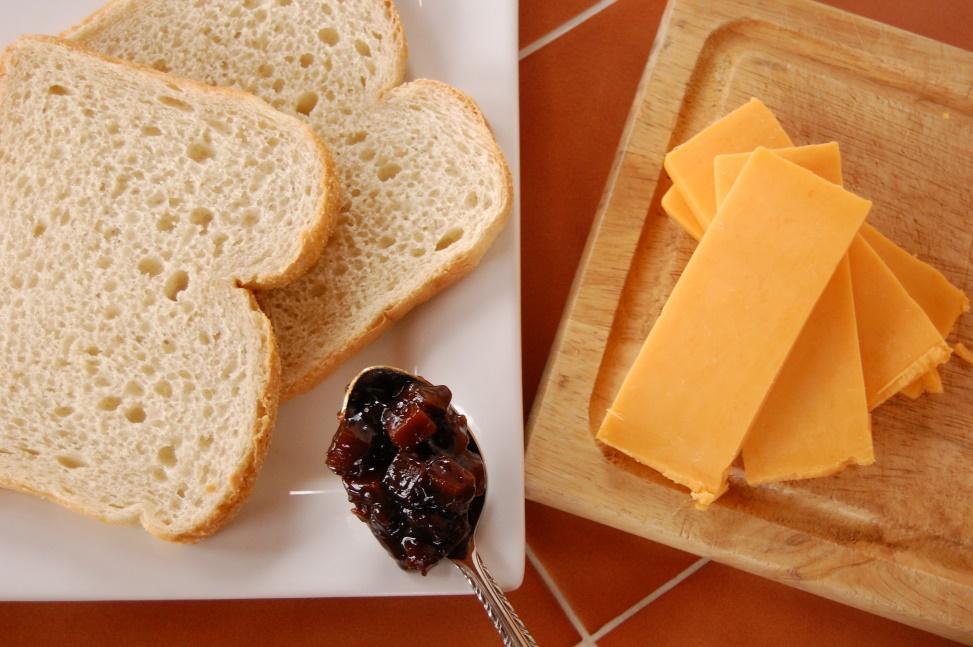 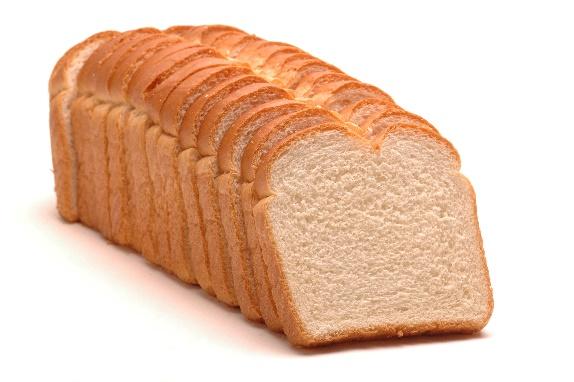 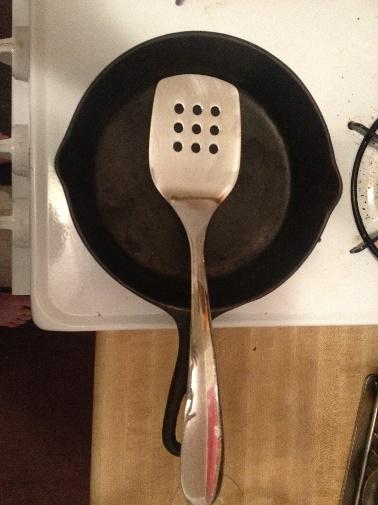 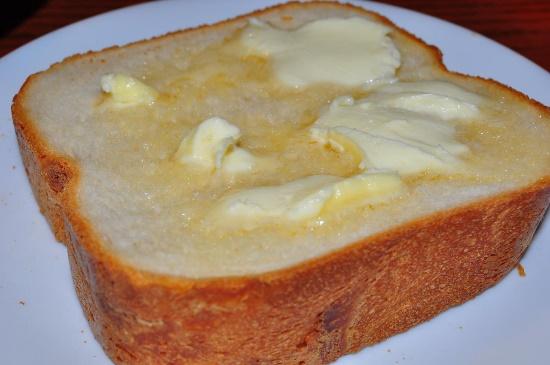 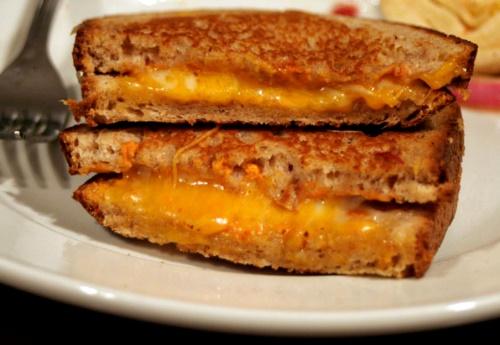 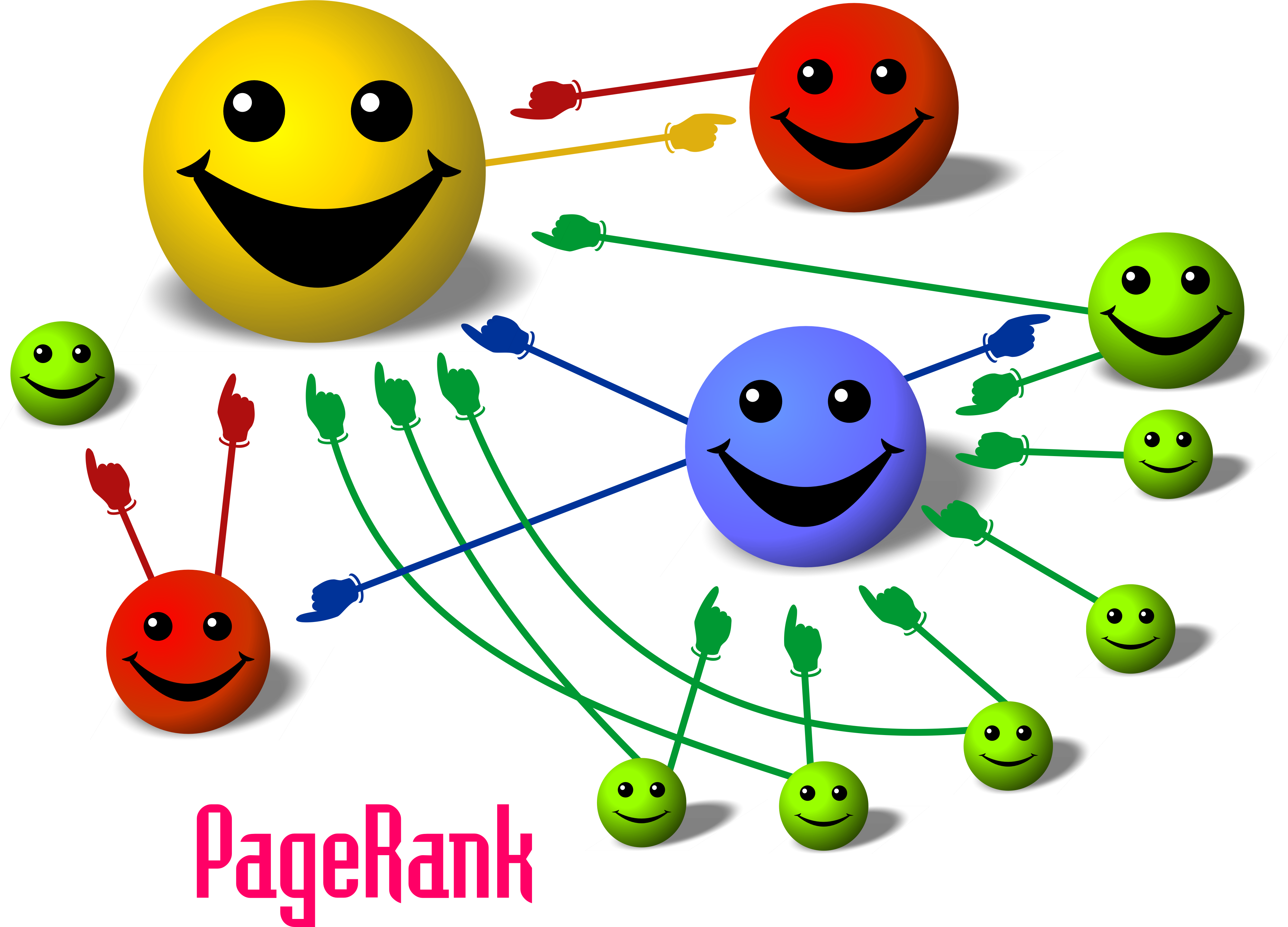 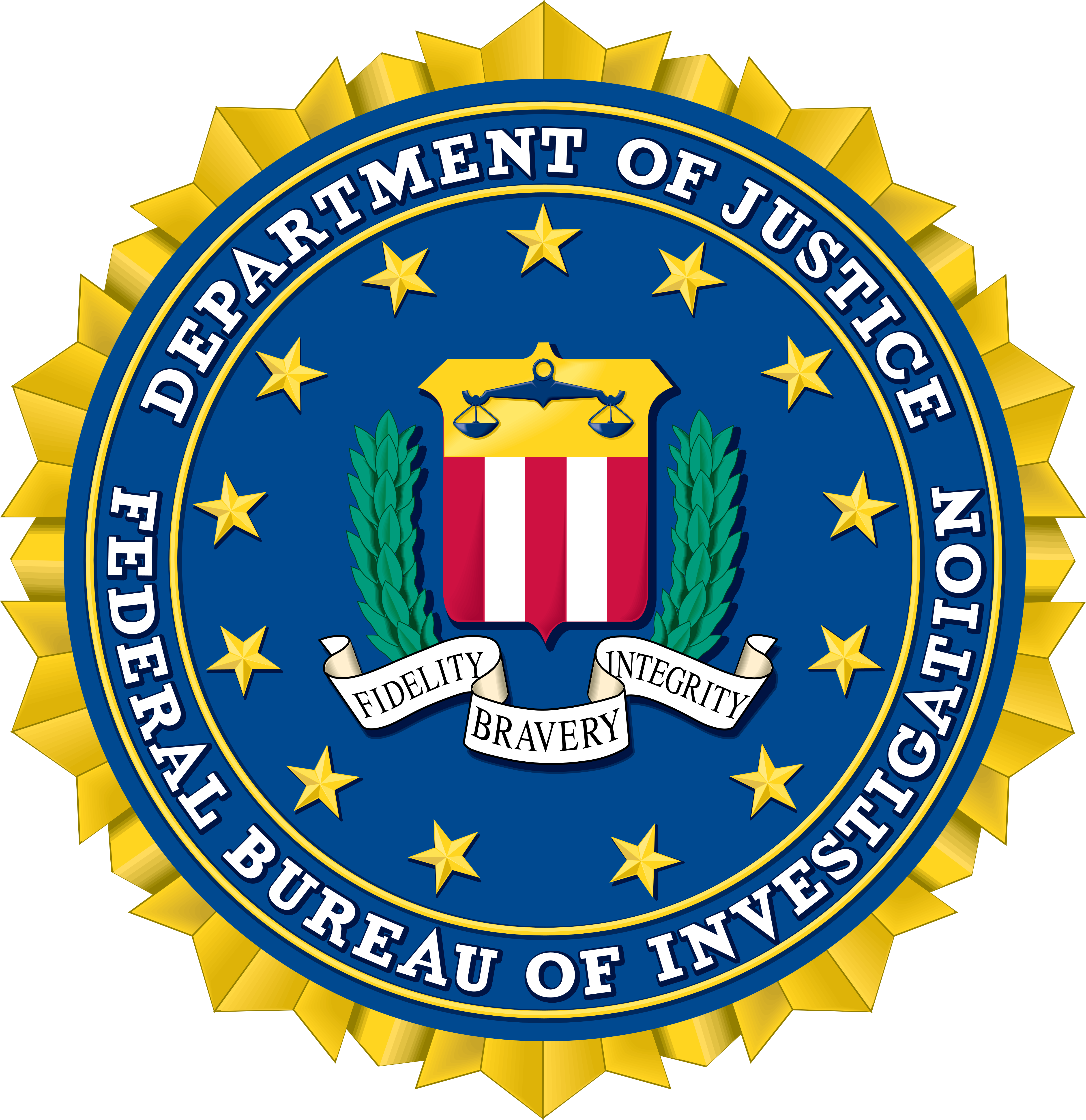 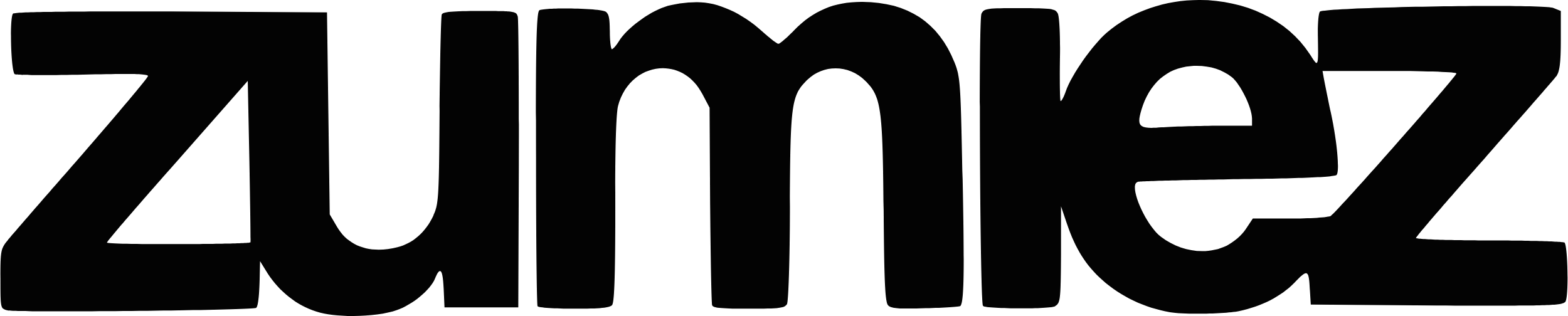 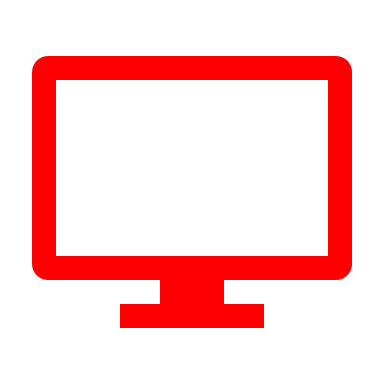 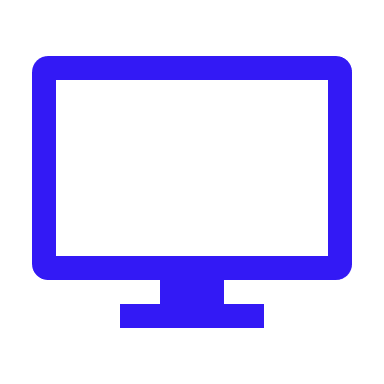 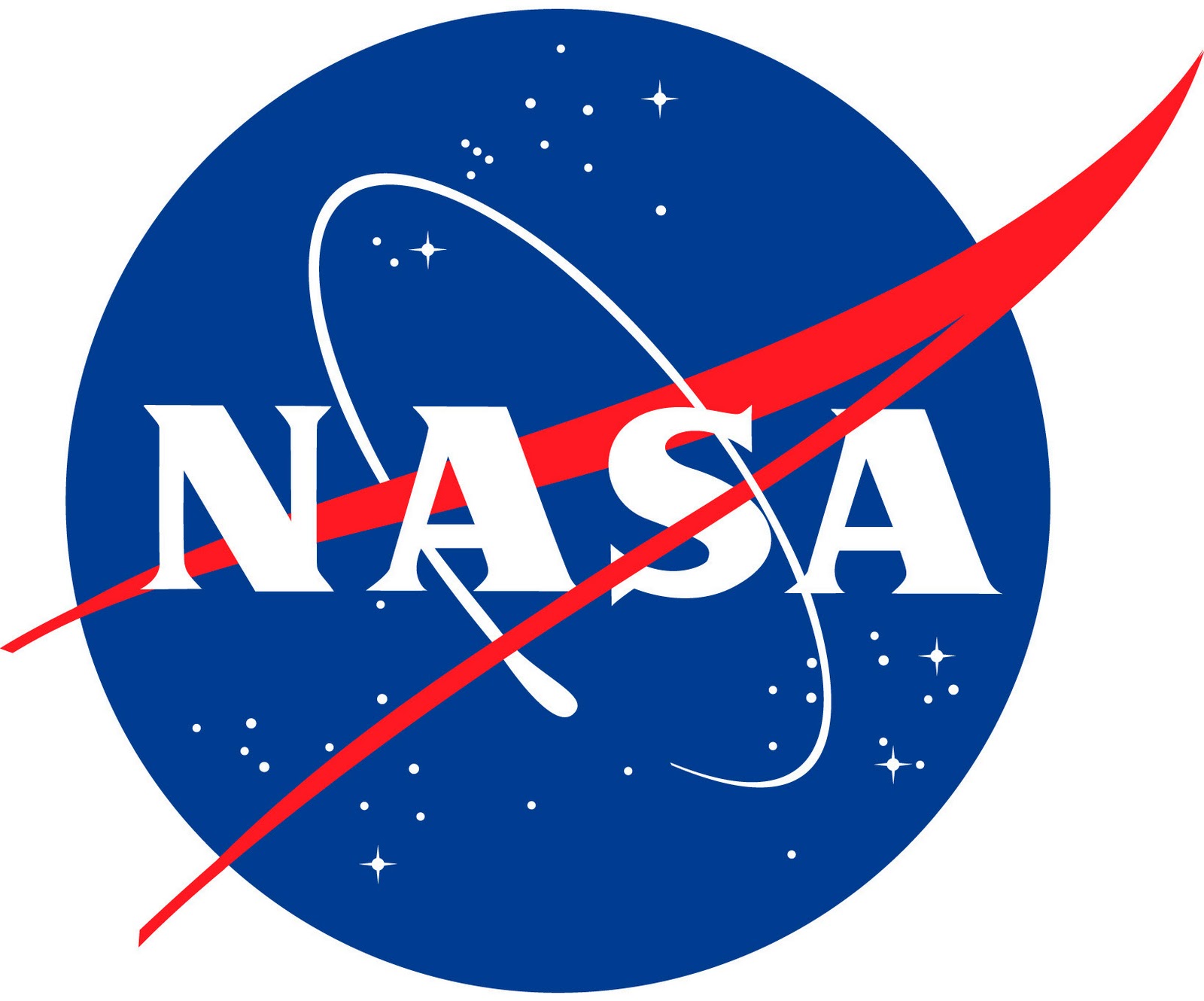 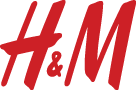 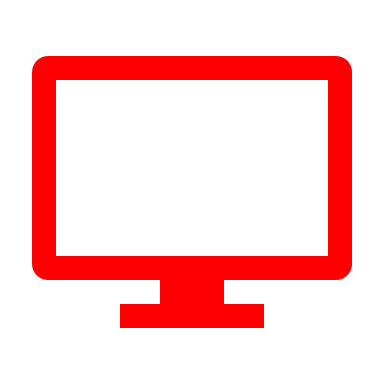 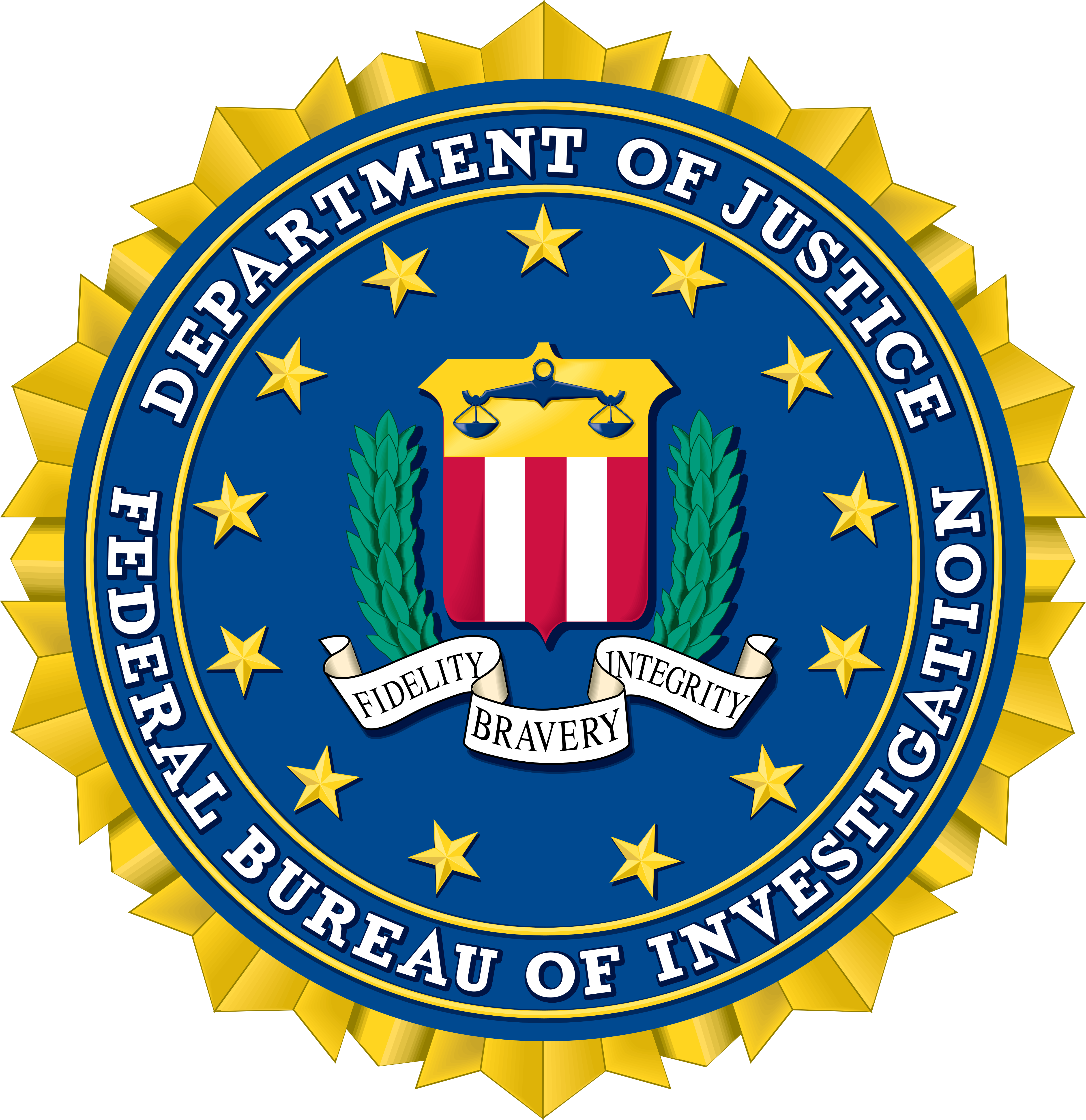 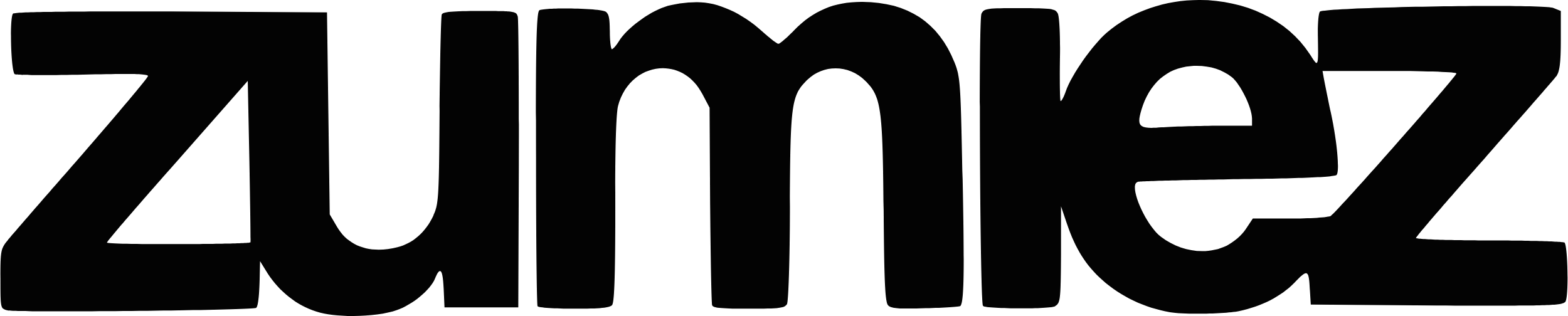 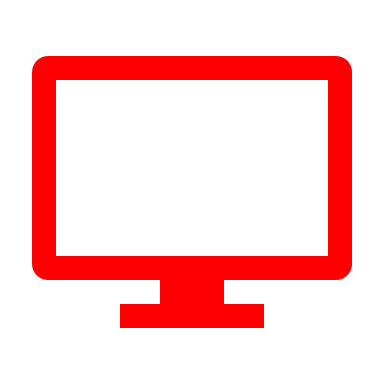 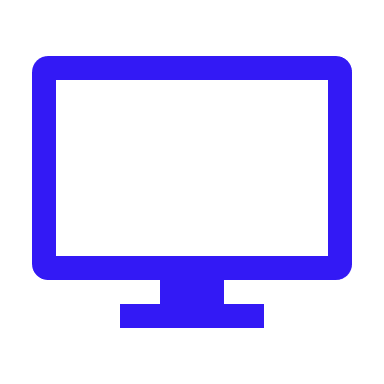 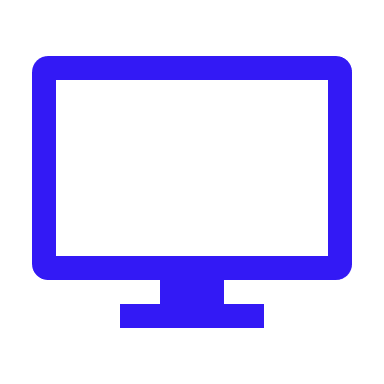 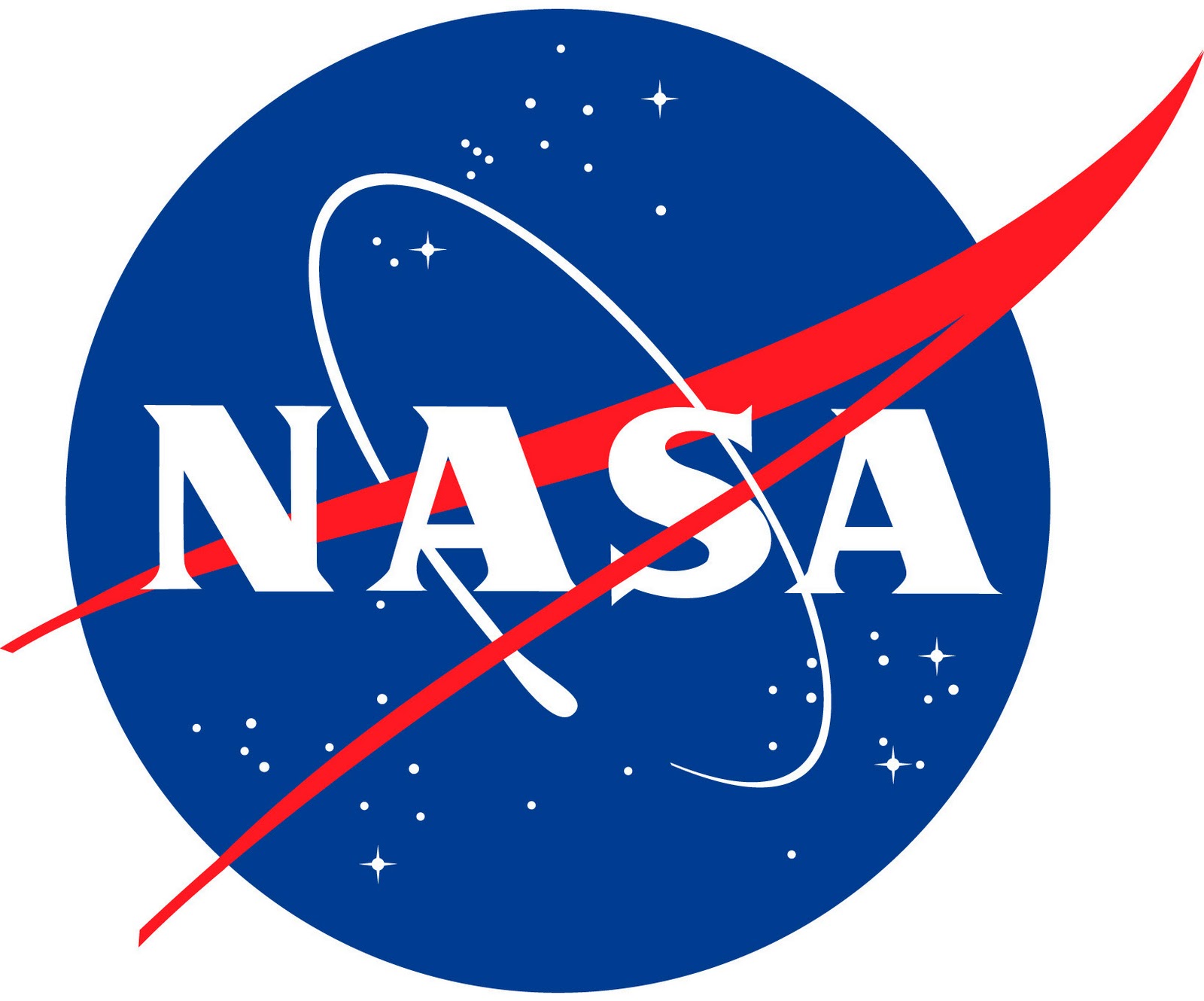 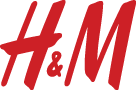 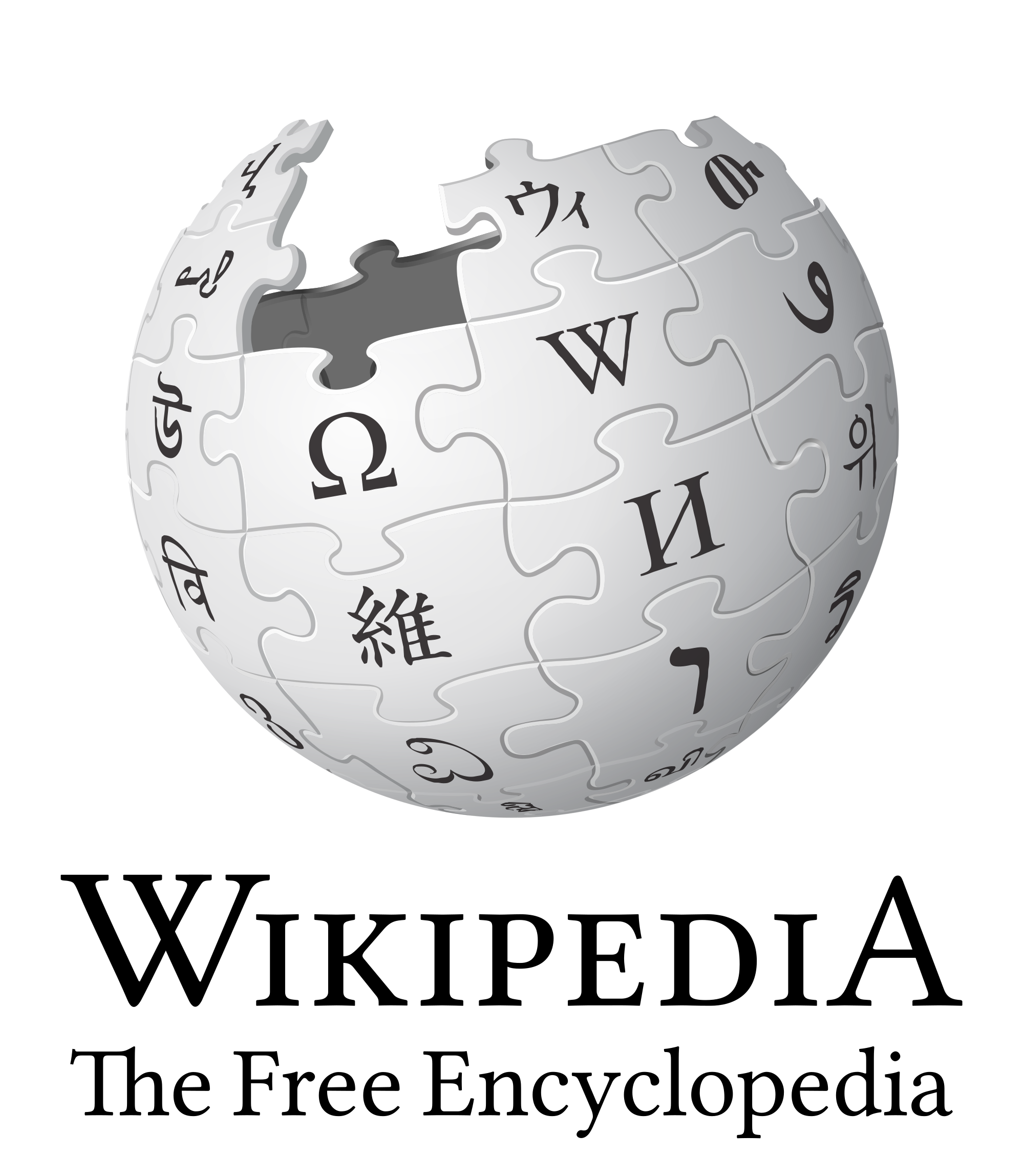 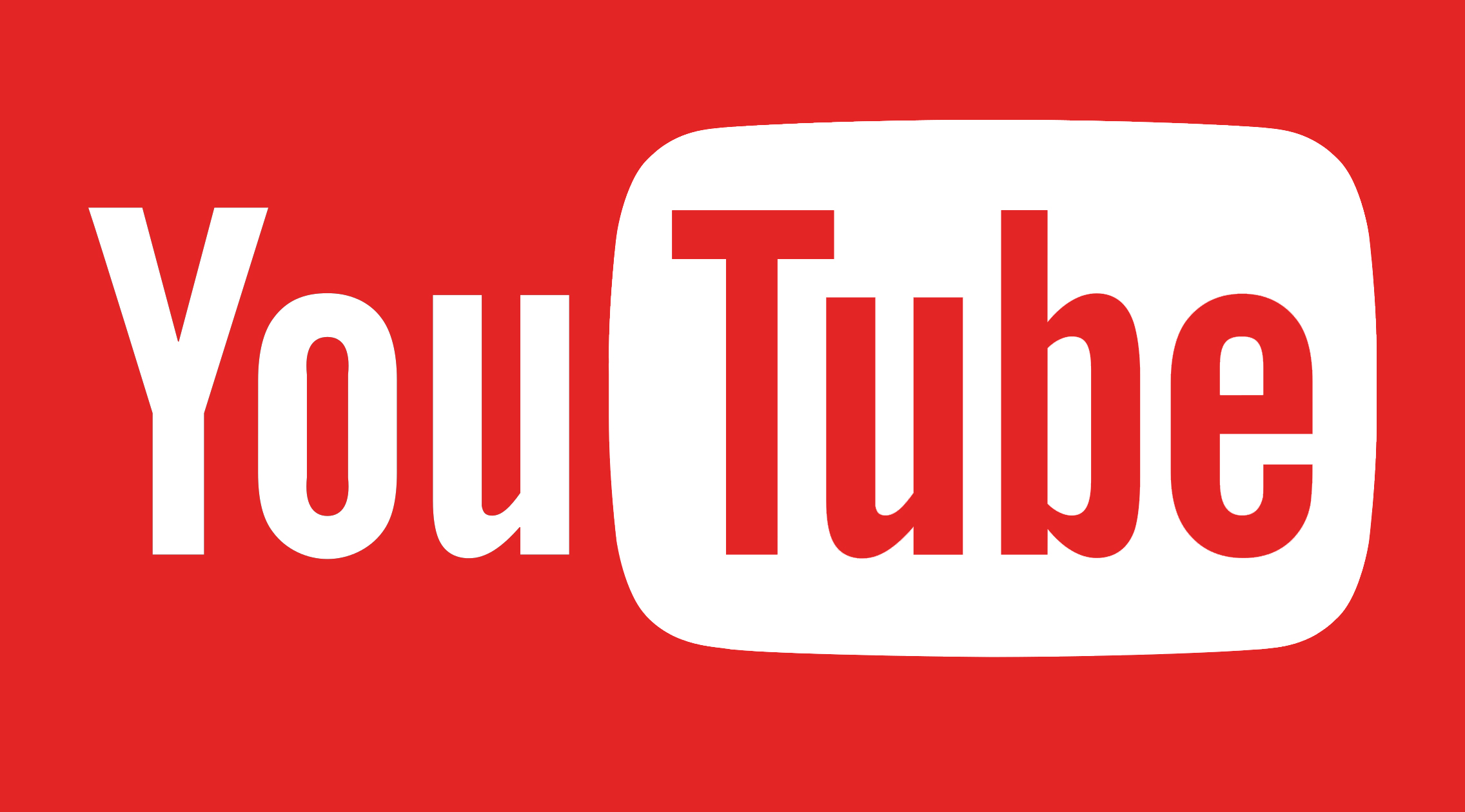 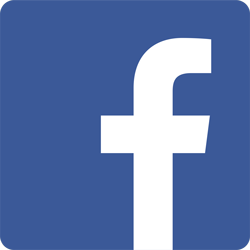 PageRank: 8
PageRank: 10
PageRank: 10
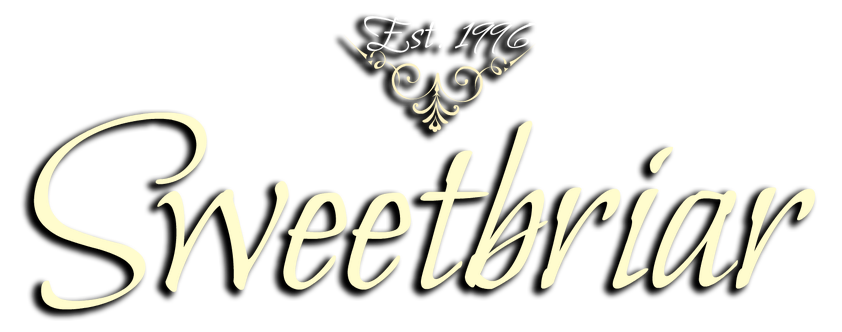 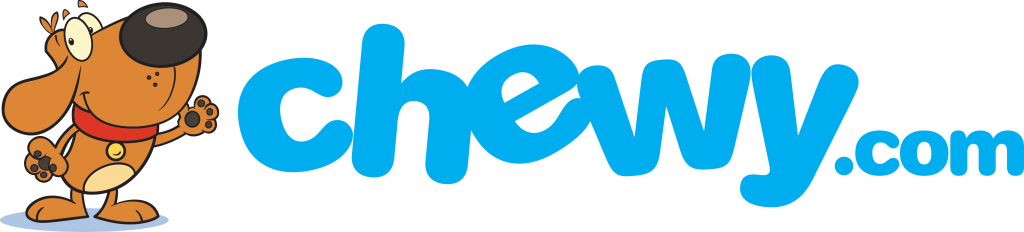 PageRank: 6
PageRank: 1